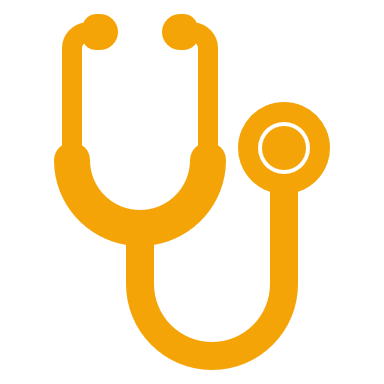 ALLIED HEALTH CAREERS
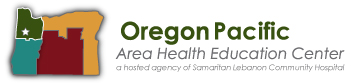 By Julia Labahn
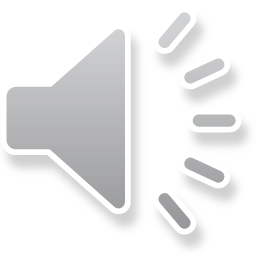 [Speaker Notes: This presentation is exploring Healthcare Professional Careers .]
OVERVIEW:
WHAT ARE HEALTHCARE PROFESSIONAL CAREERS?
TECHNICIAN VS. TECHNOLOGIST
CERTIFIED TECHNICAL PROFESSIONS
MEDICAL DIAGNOSTIC CAREERS
SKILLS & COMPETENCIES
EDUCATIONAL PATHWAYS
PROGRAMS IN OREGON
SALARIES
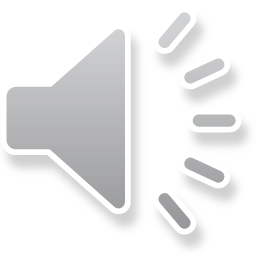 [Speaker Notes: We will be reviewing what Healthcare Professional careers are including Certified Technical professions and Medical Diagnostic Careers. We will learn the difference between a technician and a technologist and explore necessary skills and comptencies to be successful, educational pathways, programs in Oregon and the various median annual salaries that these professionals earn each year.]
OBJECTIVES:
After this presentation, students will be about to:

List 5 different types of Healthcare Professional careers
Explain the educational requirements 
Name at least 4 skills & competencies needed to work in these professions.
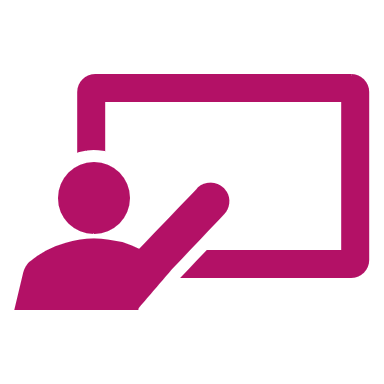 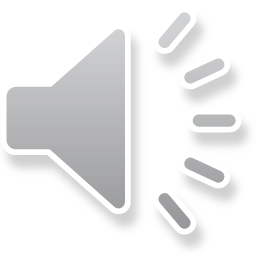 [Speaker Notes: After this presentation, students will be about to:
List 5 different types of healthcare professional careers
Explain the educational requirements 
And
Name at least 4 skills and competencies needed to work in these professions.]
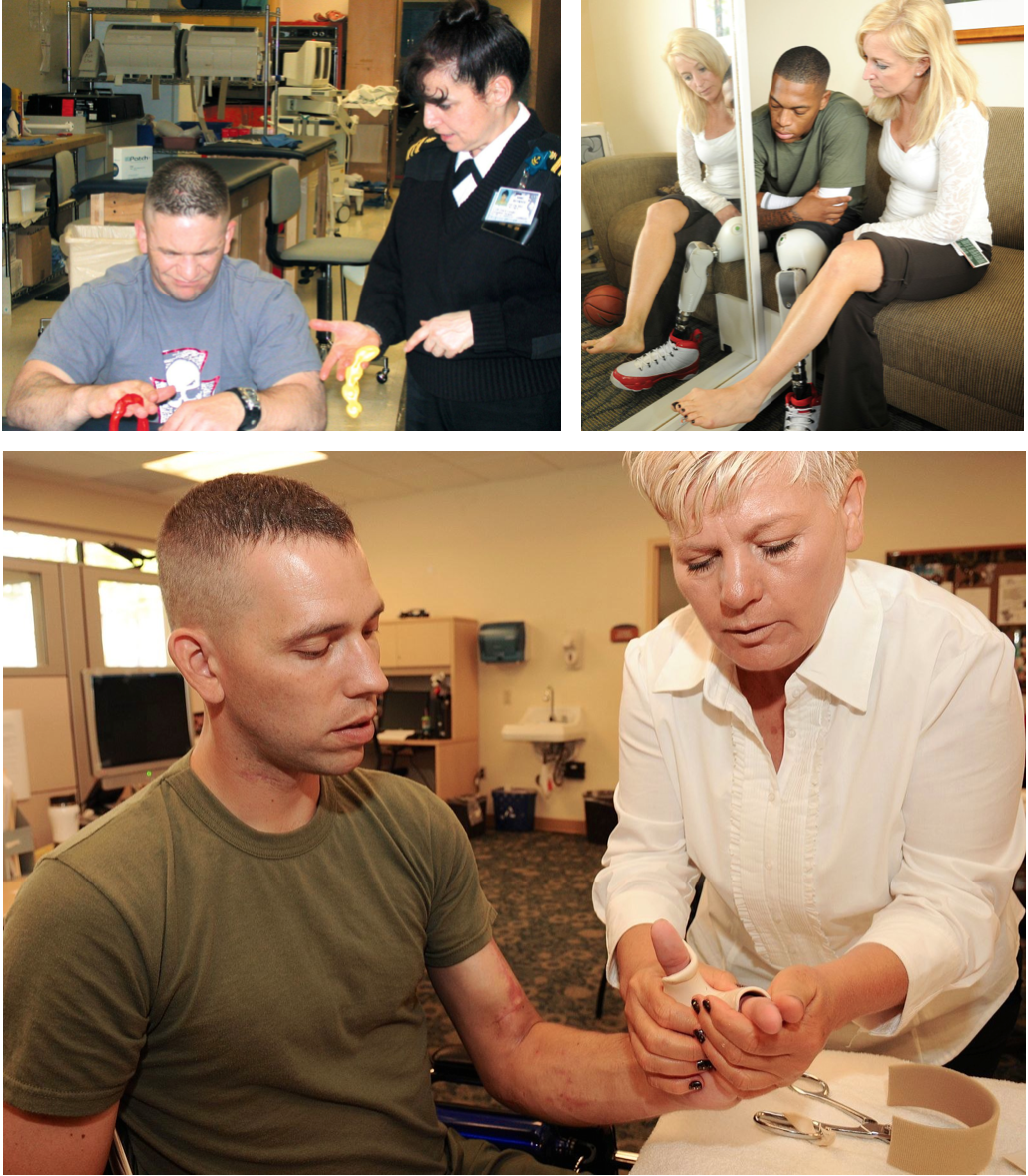 WHAT IS ALLIED HEALTH?
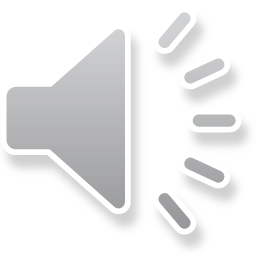 This Photo by Unknown Author is licensed under CC BY-SA
[Speaker Notes: So let’s explore what allied health professionals are in health care professions. They are a distinct form of dentistry, nursing, medicine and pharmacy. Some examples are Nursing Assistants, Medical Assistants, Dental Assistants, Pharmacy Technicians and Nuclear Medicine Technologists.
Allied Health encompasses a broad group of health professionals estimated about 60% of the U.S. healthcare workforce.
They use scientific principles and evidence-based practice for the diagnosis, evaluation, and treatment of acute and chronic disease, promote prevention and wellness for optimum health.
They apply administration and management skills to support health care systems in a variety of settings.
They provide a range of diagnostic, technical, therapeutic and support service in connection with health care. 
In this presentation we are exploring just a few of these important careers. You can search “Allied Health Careers” on the internet to find the many different careers that fall under this category.]
TECHNICIAN VS.
TECHNOLOGIST
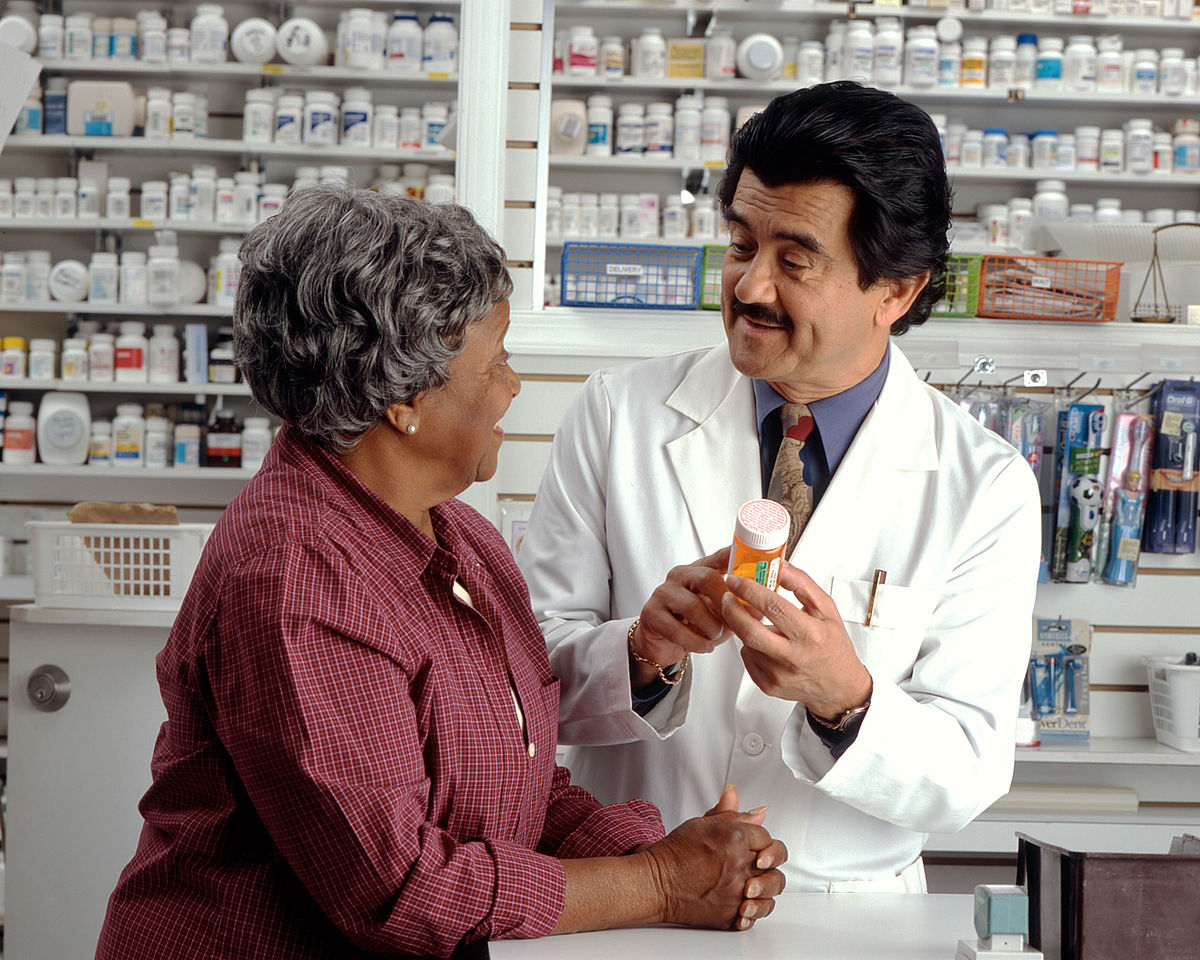 This Photo by Unknown Author is licensed under CC BY-SA
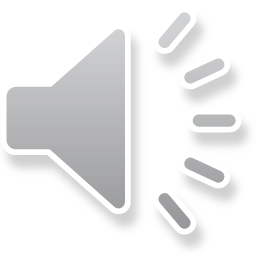 [Speaker Notes: It’s important to recognize the difference between a technician and a technologist. The main differences are the level of education and responsibilities. Medical Technicians use practical understanding of technology in the field they work in. They usually work under the supervision of a Technologist. They serve as an entry-level role and might perform tasks that include running routine tests, inputting patient data, setting up equipment and prepping patients for procedures. A certification and/or Associates degree is required.
A Medical Technologist is a person who is completely aware of various technologies and responsible for conducting more complex tests, analyzing samples, discussing results with a physician, and supervising or training technicians. A Bachelors degree and some sort of licensing or certification is required.]
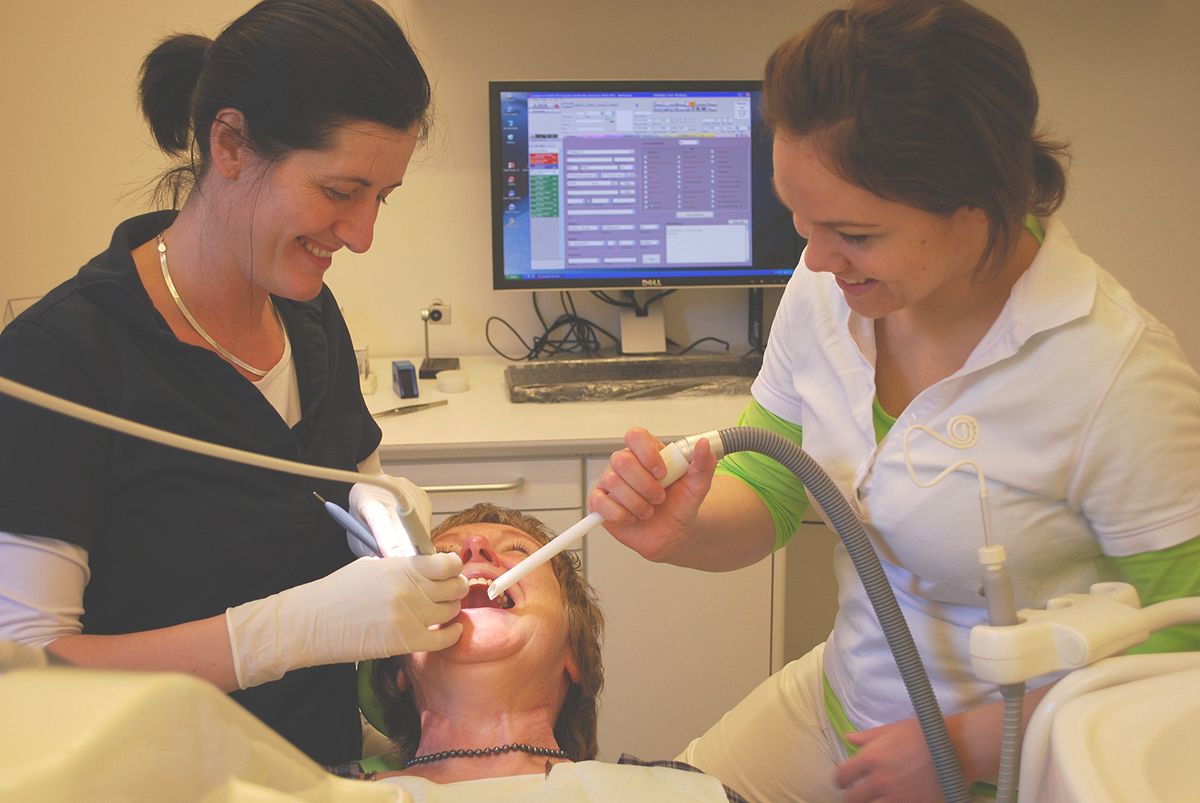 CERTIFIED TECHNICAL 
PROFESSIONS
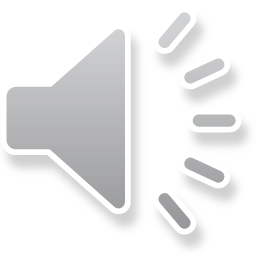 This Photo by Unknown Author is licensed under CC BY-SA
[Speaker Notes: First we will take a look at Certified Technical professions. These include careers in biomedical equipment, a dental assistant, a physical therapy assistant and more. 
Technical certifications are issues to students who have completed a specialized course of study that is related to a specific vocational skill. Generally, obtaining a technical certificate involved commitment to a minimum of hours in a classroom, and the pursuit of specified courses that are considered necessary before the training period is considered complete. Some certification courses of study may involve outside the classroom as well, such as obtaining clinical experience.]
EXCELLENT COMMUNICATION 
THE ABILITY TO THINK CRITICALLY
DETAIL-ORIENTED
HAVE ANALYTICAL SKILLS
HEALTH LITERACY
SKILLS &
COMPENTENCIES
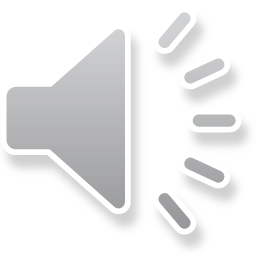 [Speaker Notes: Certified Tech’s must have excellent communication skills because they are generally working closely with patients. They need to be able to think critically and make good decisions, be detail oriented and analytical. It’s also important that they have an education in health literacy, which means they have a clear understanding and knowledge of medical terminology, the anatomy and physiology and relevant medical knowledge in the field they are working in.]
ALL CERTIFIED TECHNICIAN CAREERS REQUIRE DIFFERENT EDUCATION
 
DENTAL TECHNICIAN – 2 YEAR DENTAL TECHNOLOGY PROGRAM CERTIFICATION OF ASSOCIATES DEGREE - $41,990

BIO-MEDICAL TECHNICIAN – 2 YEAR ASSOCIATE DEGREE - $48,000

PHARMACY TECHNICIAN – 2 YEAR ASSOCIATES DEGREE AND/OR ON-THE-JOB TRAINING - $30,900
EDUCATION & MEDIAN ANNUAL SALARIES
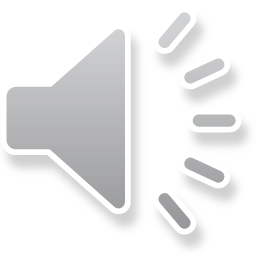 [Speaker Notes: The educational pathway for technical certifications varies depending on the program of choice.
A few examples are:
A Dental Technology program takes 2 years to complete and many times the outcome is an Associate degree. They can earn approximately $41,990.
A bio-medical technician will earn a 2 year Associate degree and can earn $48,000.
Some states require a Pharmacy Technician to obtain a 2 year Associates degree or have on the job training and earn a median annual salary of $30,900.

It’s important to speak to a program or college advisor about what is necessary to apply for and be admitted into the program of your choice.]
CERTIFIED TECHNICIAN PROGRAMS IN OREGON
LANE CC – EUGENE
MT. HOOD – GRESHAM
OHSU – PORTLAND
PORTLAND CC – PORTLAND
ROGUE CC – GRANTS PASS
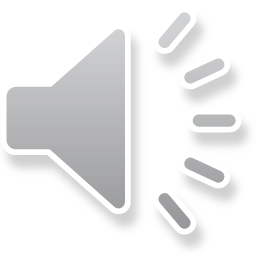 [Speaker Notes: Here are just a few certified technician programs in Oregon. There is a wide variety of programs in community colleges, vocational or technical schools and within private organizations.]
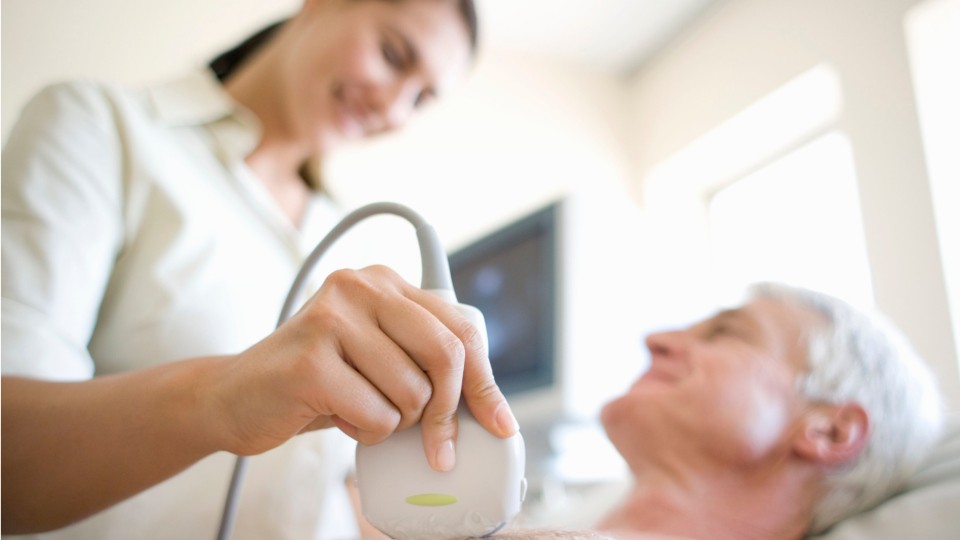 MEDICAL DIAGNOSTIC CAREERS
RADIOLOGY TECHNICIAN
NUCLEAR MEDICINE TECHNOLOGIST
SONOGRAPHER/ULTRASOUND TECHNOLOGIST
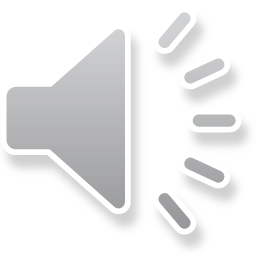 This Photo by Unknown Author is licensed under CC BY
[Speaker Notes: Diagnostic medical careers are a vital part of the medical field. Imaging and diagnostics involves day to day patient interaction. They involve the use of diagnostic imaging technology techniques such as ultrasound, x-ray and MRI. Each play a significant role in determining patient diagnosis.]
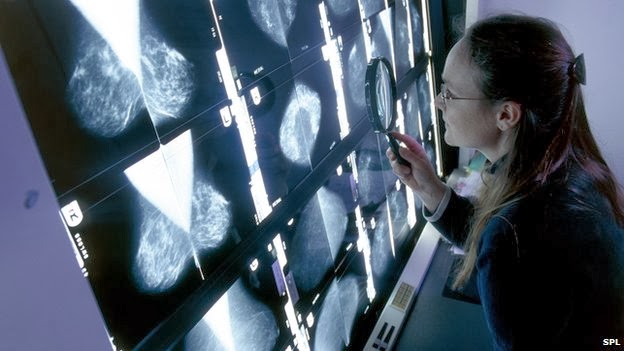 RADIOLOGY TECHNICIAN
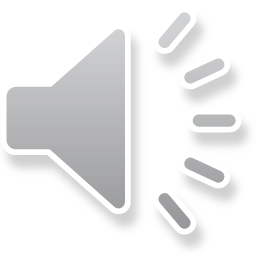 This Photo by Unknown Author is licensed under CC BY-NC-ND
[Speaker Notes: Radiology Technicians produce x-rays of the patient for diagnostic purposes. They prepare the patients and explain procedures. They operate and control equipment so that the x-rays are of the correct contrast, detail and density.]
RADIOLOGY TECHNICIAN
EDUCATION
MEDIAN ANNUAL SALARY $59,520
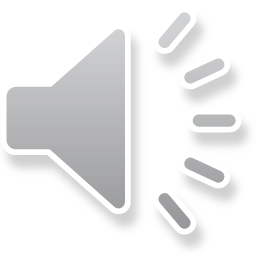 [Speaker Notes: Prospective Radiology Technician’s can obtain a certificate from an accredited college or program in 6 to 12 months. If you are planning on working towards a high education it’s a good idea to get an Associate’s degree while completing your certification program. Most community colleges have opportunities to achieve that goal. After successful completion of a program you would then need to obtain certification through the American Registry of Radiologic Technologists (ARRT) and licensed through The Joint Review Committee on Education in Radiologic Technology (JRCERT).
The median annual salary is $59.520.]
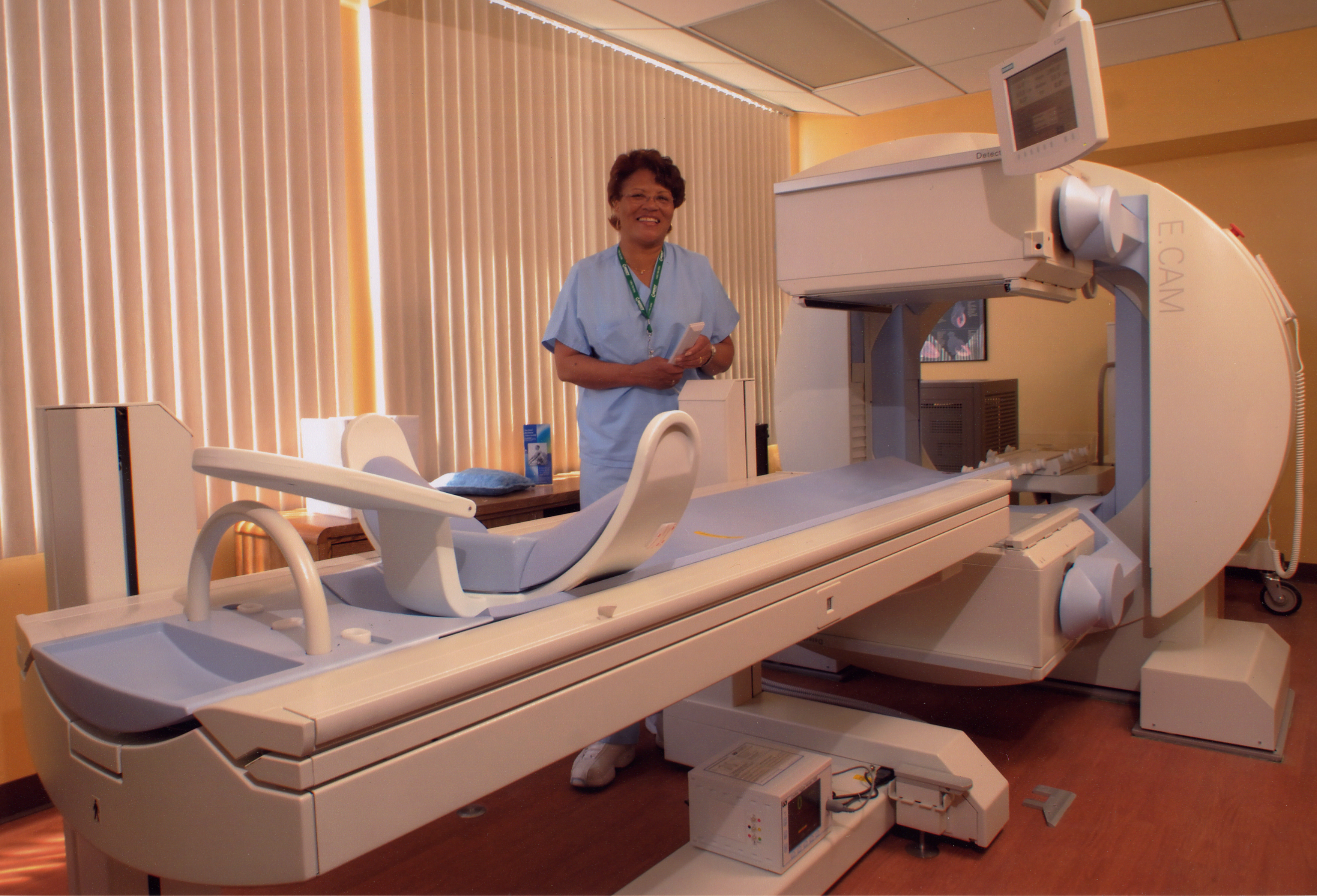 NUCLEAR MEDICINE TECHNOLOGIST
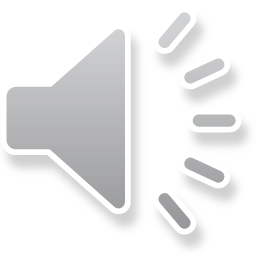 This Photo by Unknown Author is licensed under CC BY-SA
This Photo by Unknown Author is licensed under CC BY-NC-ND
[Speaker Notes: Nuclear Medicine Technologist’s prepare and administer radioactive drugs to patients prior to performing imaging tests for issues that affect the brain, heart, lungs, kidneys, bones and other areas in the body. These tests are then used by doctors to diagnose disease and determine treatment plans.]
NUCLEAR MEDICINE
TECHNOLOGIST
EDUCATION
MEDIAN ANNUAL SALARY $
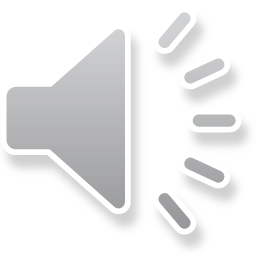 [Speaker Notes: To become a Nuclear Medicine Technologist one must first earn at least an Associates degree in Nuclear Medicine Technology. Many employers require a Bachelor’s degree. The program of choice must be accredited by the Joint Review Committee on Educational Programs in Nuclear Medicine Technology (JRCNMT). A qualified program will also require clinical experience under the supervision of a certified technologist or other physician who specializes in nuclear medicine.
Licensure is through the Society of Nuclear Medicine and Molecular Imaging (SNMMI) and certification is through the American Registry of Radiologic Technologists (ARRT) or the Nuclear Medicine Technology Certification Board (NMTCB). The median annual salary is $83,378 depending on the level of education and years of experience.]
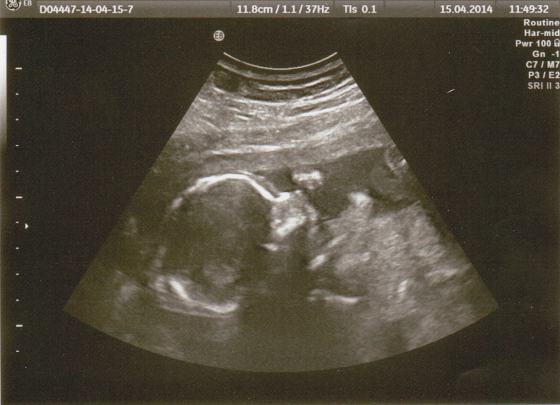 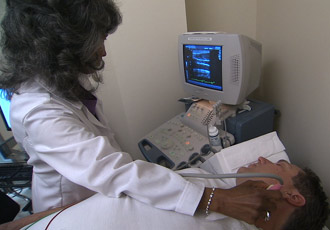 This Photo by Unknown Author is licensed under CC BY-SA
This Photo by Unknown Author is licensed under CC BY-NC-ND
DIAGNOSTIC MEDICAL SONOGRAPHER/ULTRASOUND TECHNOLOGIST
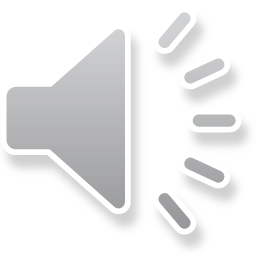 This Photo by Unknown Author is licensed under CC BY-NC-ND
[Speaker Notes: Diagnostic Medical Sonographers also known as Ultrasound Technologist’s use imaging equipment and soundwaves to form images of many parts of the body, known as ultrasounds. They are trained to acquire and analyze these sonographic images. These images are used to help doctors diagnose and treat many medical conditions.
Ultrasound is a non-invasive way to visualize internal organs and is often the first imaging test performed when disease is detected. Ultrasounds are also utilized to view babies in utero.
This profession has an important role in conducting and interpreting imaging that may help narrow down a patients diagnosis and quickly get them the care they need.]
DIAGNOSTIC MEDICAL SONOGRAPHER/ULTRASOUND TECHNOLOGIST
EDUCATION
MEDIAN ANNUAL SALARY $71,000
MEDIAN ANNUAL SALARY 
$71,000
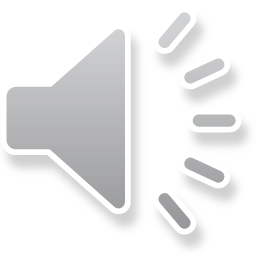 [Speaker Notes: To become a Diagnostic Medical Sonographer one must first earn an Associates or Bachelors degree and complete a certification program in Diagnostic Medical Sonography. They would then need to become certified through the American Registry for Diagnostic Medical Sonographers or the American Registry of Radiologic Technologists. The state of Oregon requires these professionals to become licensed through the Oregon Board of Medical Imaging. The median annual salary is $71,000.]
SKILLS & 
COMPETENCIES
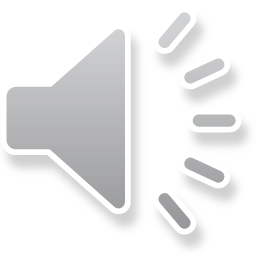 [Speaker Notes: All professionals in these positions must have excellent communication skills because they are working closely with patients. 
They should be kind and compassionate, have excellent medical and anatomical knowledge and mechanical aptitude which means the ability to use the machines properly and maintain the equipment to keep them in good working order.]
PROGRAMS IN OREGON
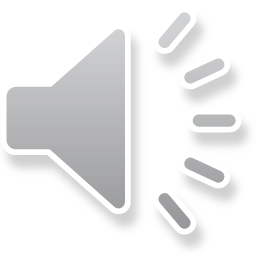 [Speaker Notes: There are many certification programs in Oregon that you can attend. Here are a few of interest.
Linn-Benton Community College, Portland Community College, Oregon Health & Science, and OIT.]
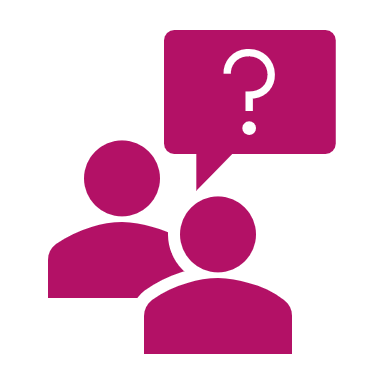 WHAT IS THIS OBJECT?
LET’S LOOK AT SOME X-RAY’S AND SEE WHAT OBJECTS WE CAN FIND AND WHAT PART OF THE BODY THEY ARE LOCATED IN!
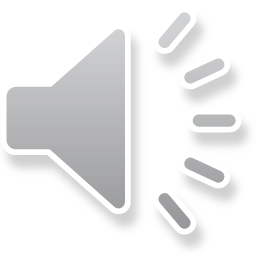 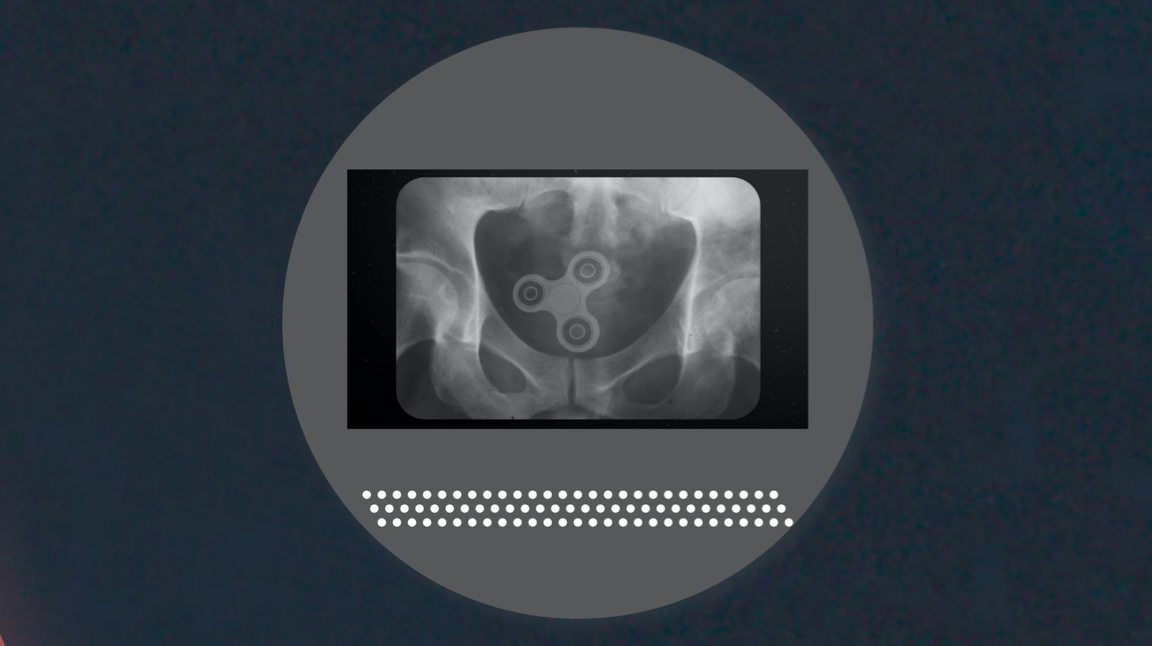 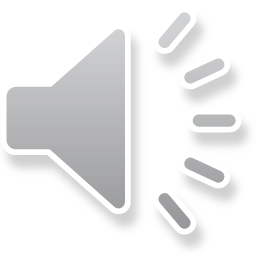 [Speaker Notes: Fidget Spinner in Pelvis]
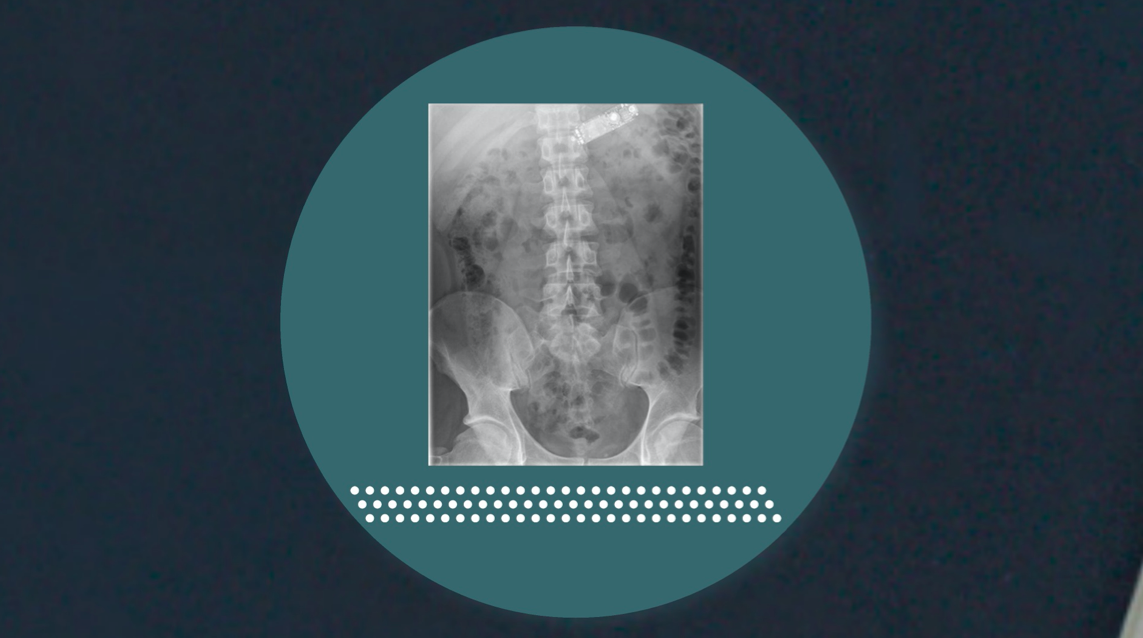 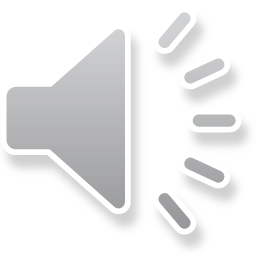 [Speaker Notes: Swallowed phone in upper chest]
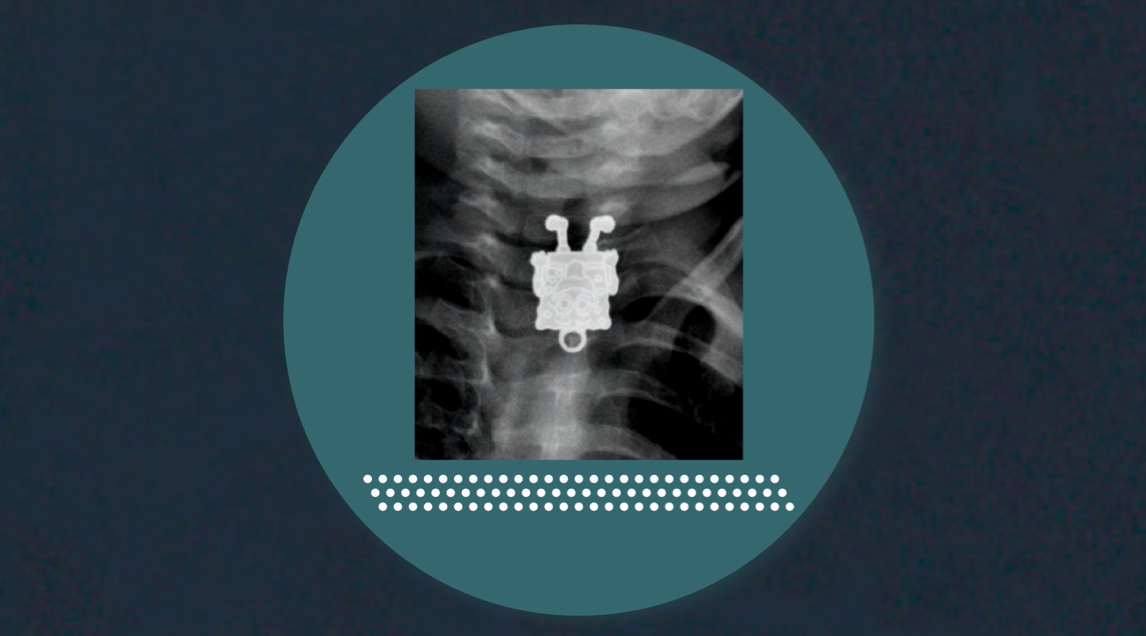 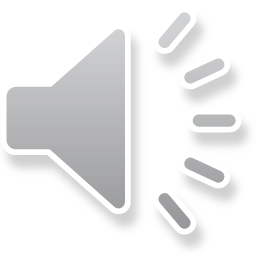 [Speaker Notes: 4 year old swallowed a SpongeBob toy]
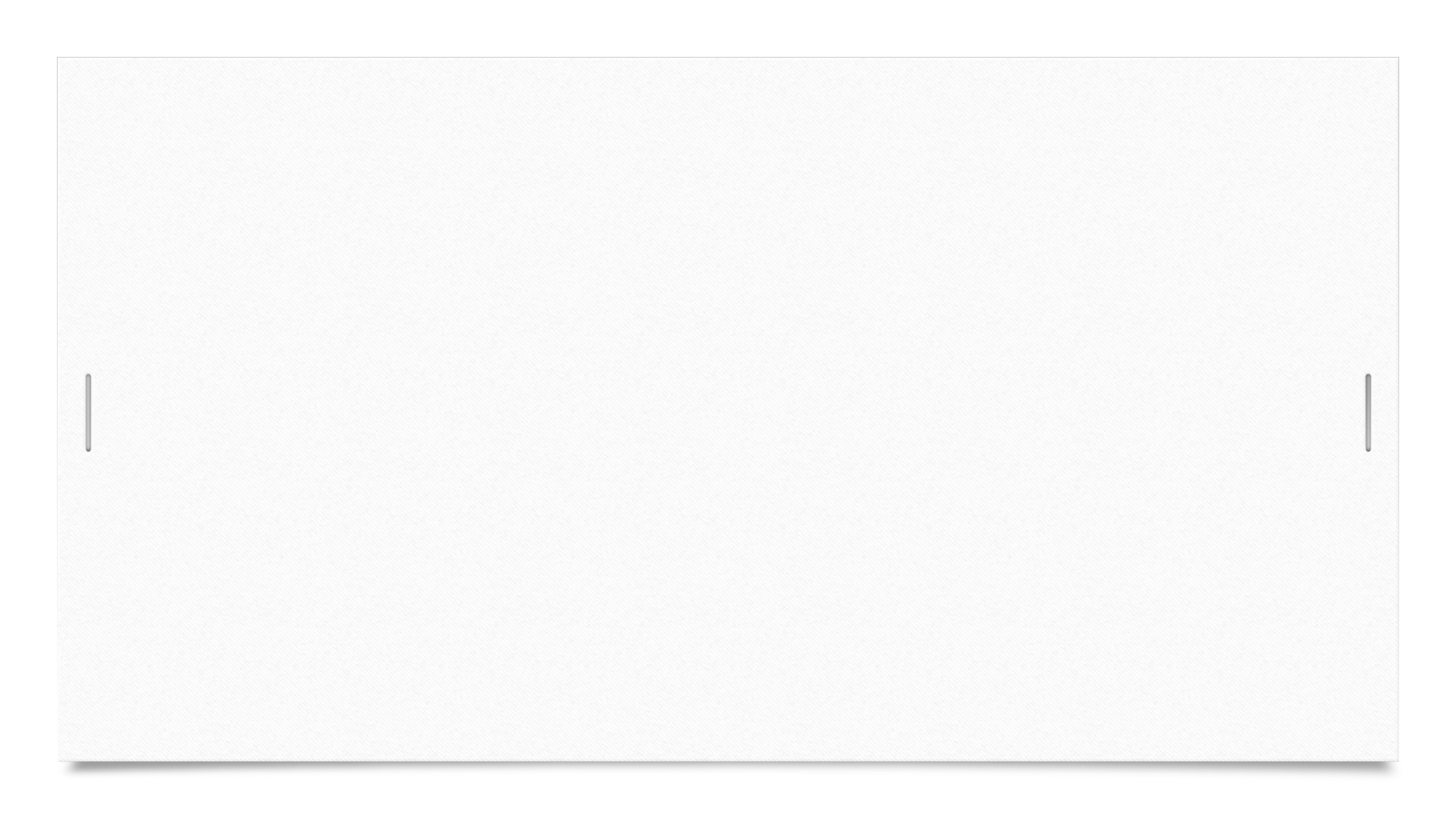 PLEASE TAKE THIS POST-PRESENTATION SURVEY
https://docs.google.com/forms/d/e/1FAIpQLSfon72xhPX10PnyMmqHf7YVsCEKBlElM_CfXxakT_PXmMp9nA/viewform?usp=sf_link
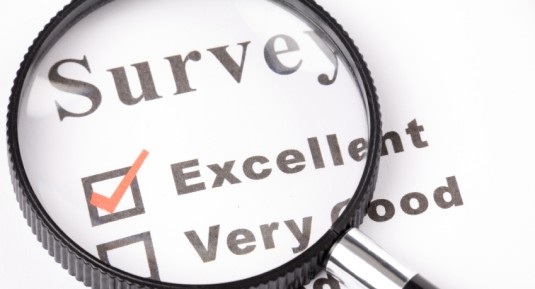 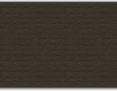 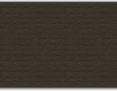 This Photo by Unknown Author is licensed under CC BY-SA
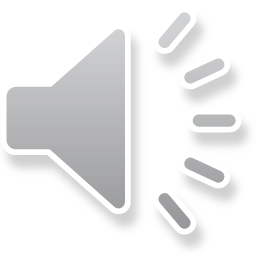 This Photo by Unknown Author is licensed under CC BY-SA-NC
[Speaker Notes: On behalf of Oregon Pacific Area Health Education Center we would like to ask you to take this post-presentation survey.]
Thank you for viewing this presentation about Healthcare Professional Careers!
Please feel free to contact OPAHEC with any questions or comments.

Shellene Dougherty, Executive Director
shdougherty@samhealth.org
Julia Labahn, Education Coordinator
Jlabahn@samhealth.org
Petra Gutierrez, Education Coordinator
pgutierrez@samhealth.org
Carmen Boone, Education Coordinator
carmenb@samhealth.org

www.opahec.org
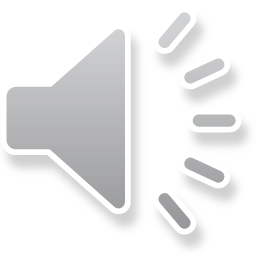 [Speaker Notes: Thank you for viewing this presentation about Healthcare Professional Careers. Please feel free to contact us with any questions or comments. You can also visit us at www.opahec.org.]
REFERENCES:

Julita. (2018, July 23). Difference Between Technician and Technologist. Retrieved August 27, 2020, from http://www.differencebetween.net/miscellaneous/difference-between-technician-and-technologist/

What is Allied Health? (n.d.). Retrieved August 27, 2020, from https://www.asahp.org/what-is
This presentation was supported by the Health Resources and Services Administration (HRSA) of the U.S. Department of Health and Human Services (HHS) as part of a subaward totaling $101,995 (33%) financed with Federal funding and $210,226 (67%) financed with non-Federal sources. The contents are those of the author(s) and do not necessary represent the official views of, nor an endorsement, by HRSA, HHS or the U.S. Government.